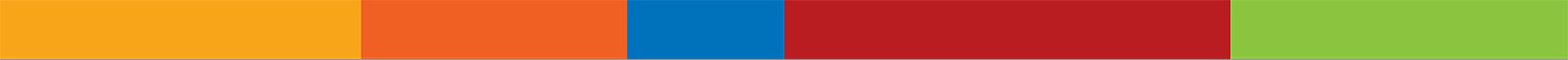 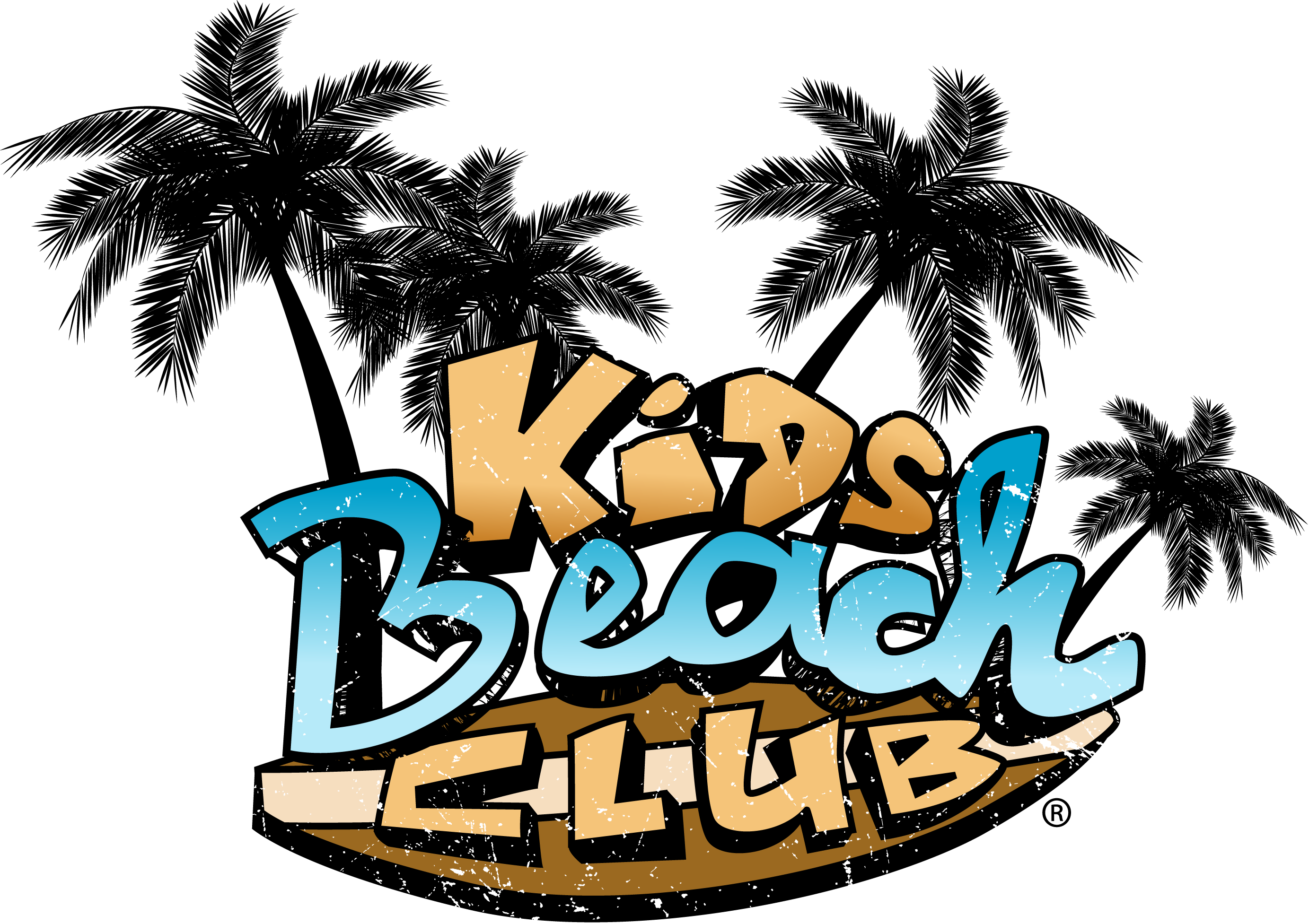 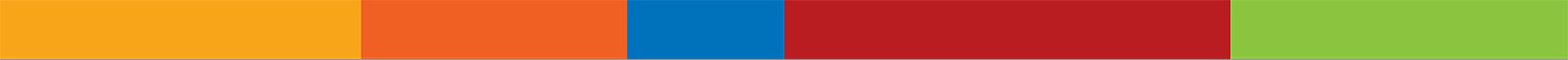 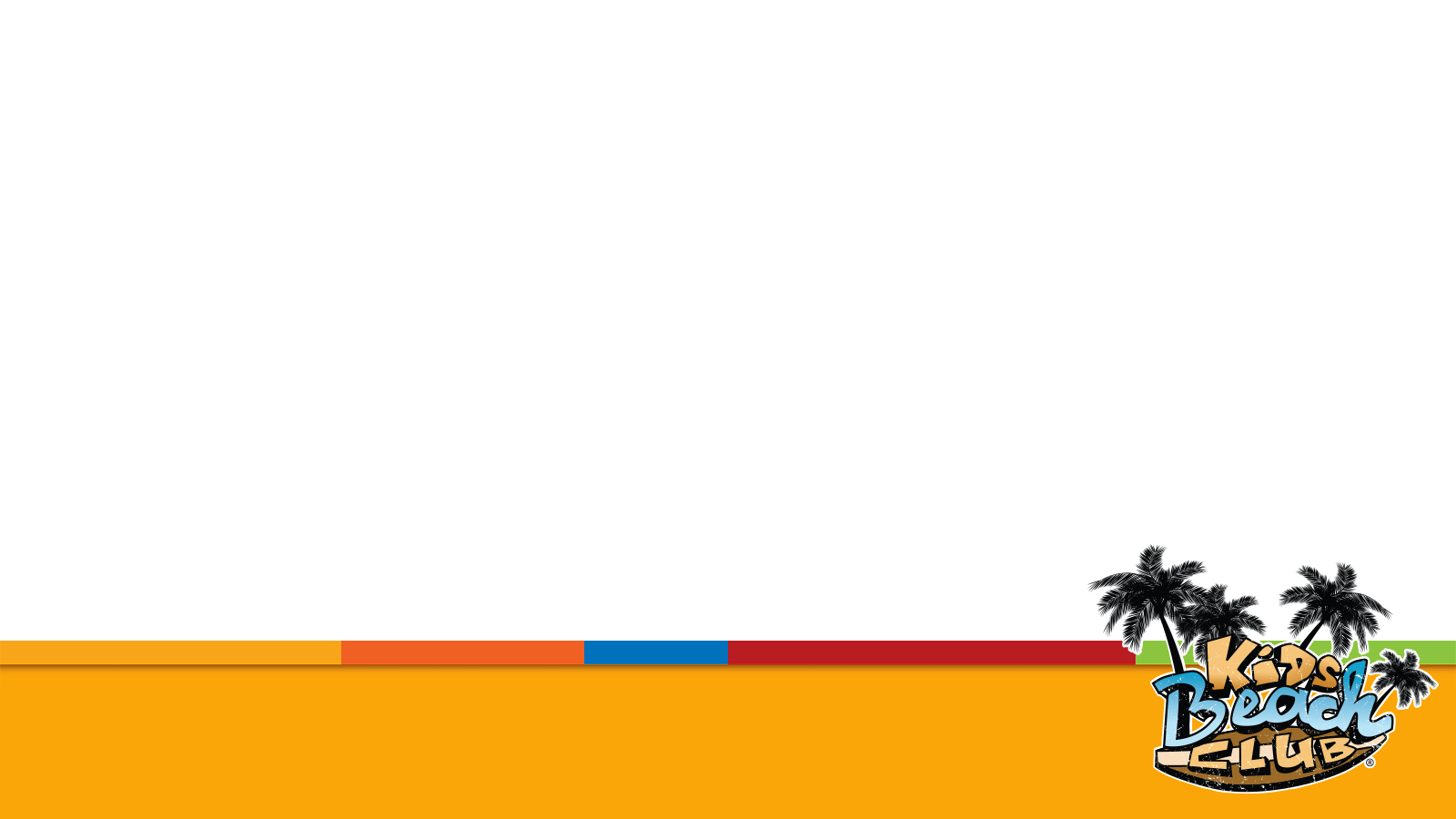 BEACH CLUB RULES
Sit UP!
Look UP!
Listen UP!
Hands Up! (or to yourself)
HAVE FUN!
KiDsBeachClub.org
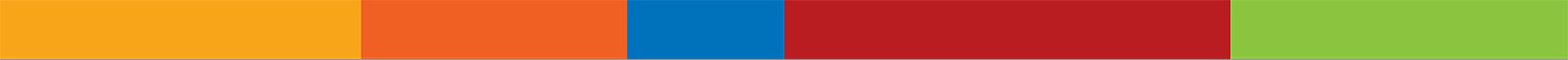 GETCONNECTED
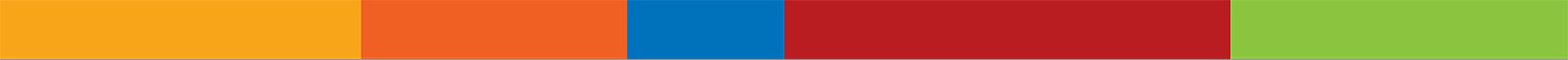 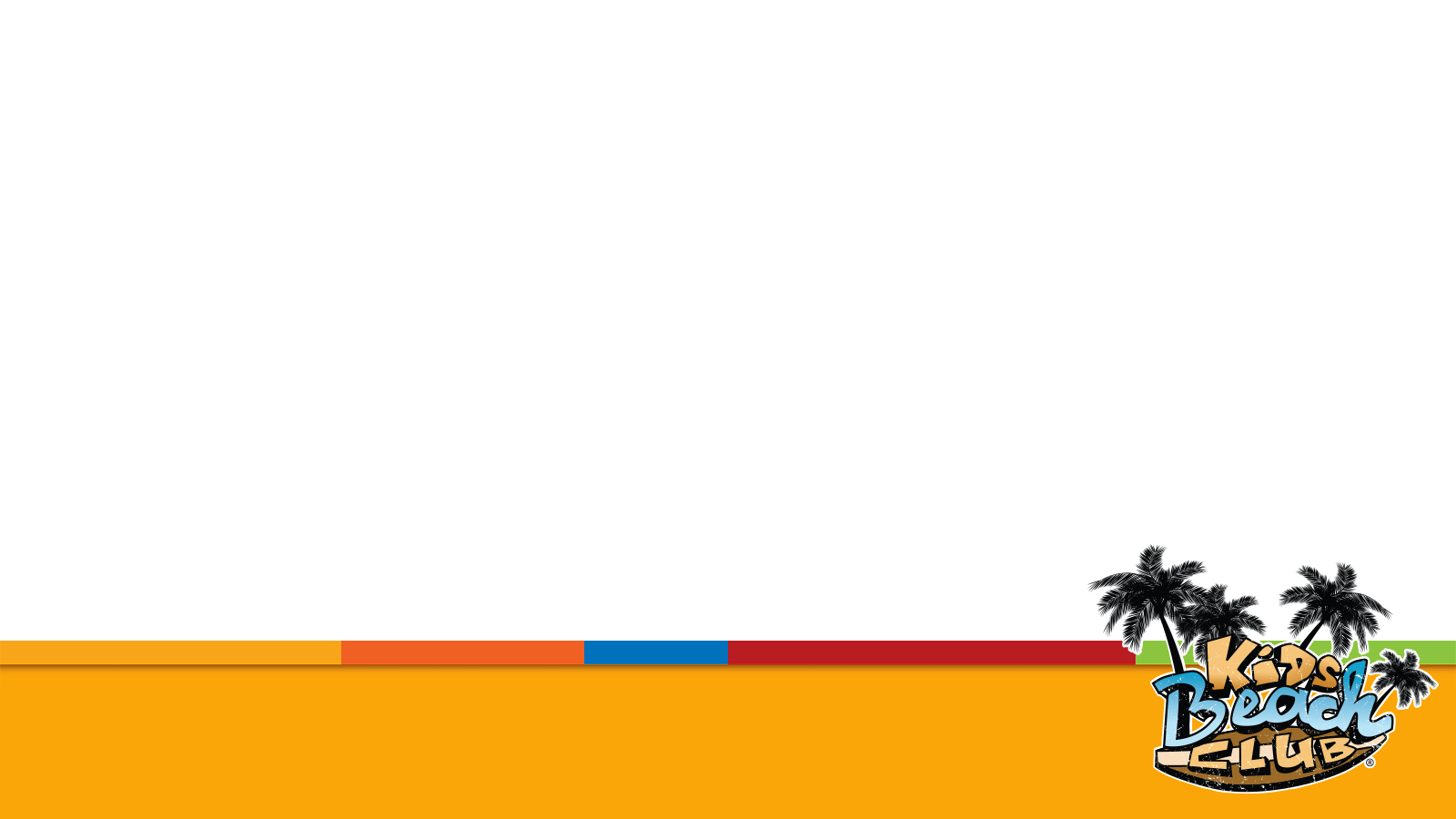 MEMORY LINK
“I am with you always, 
even to the end of the age.”
Matthew 28:20b
KBC Study Bible, page 1069
KiDsBeachClub.org
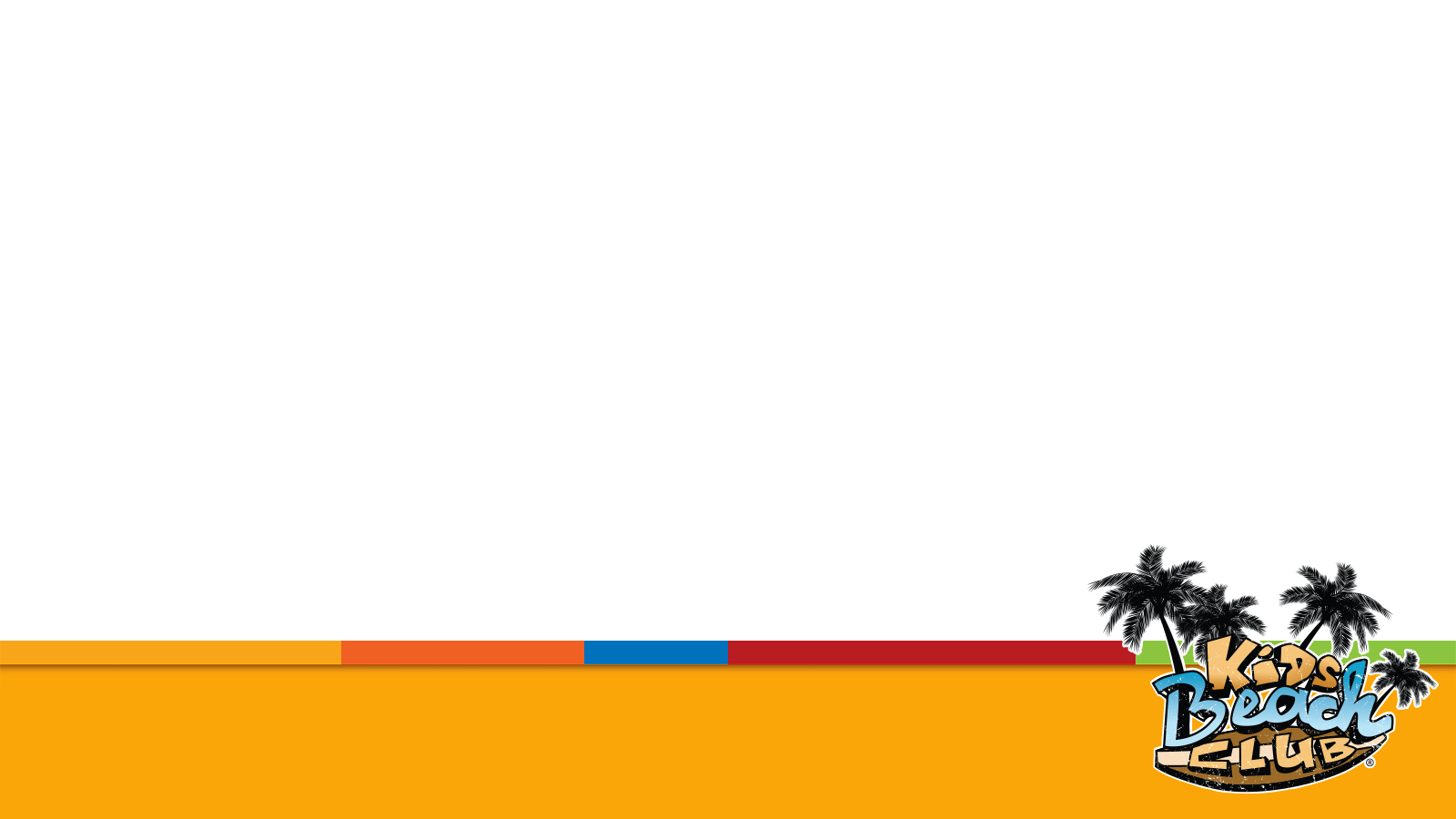 CHARACTER WORD
THANKFULNESS
Being grateful and saying so
KiDsBeachClub.org
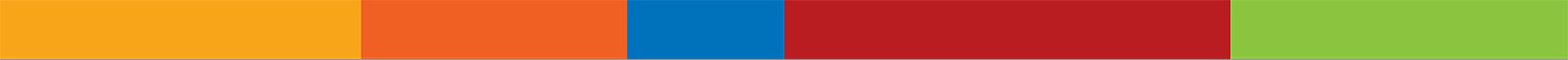 WORSHIP
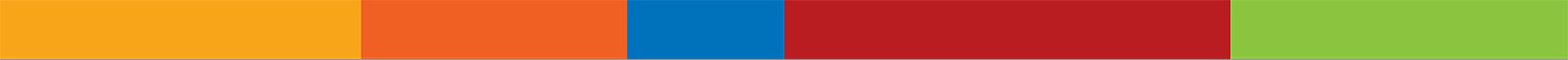 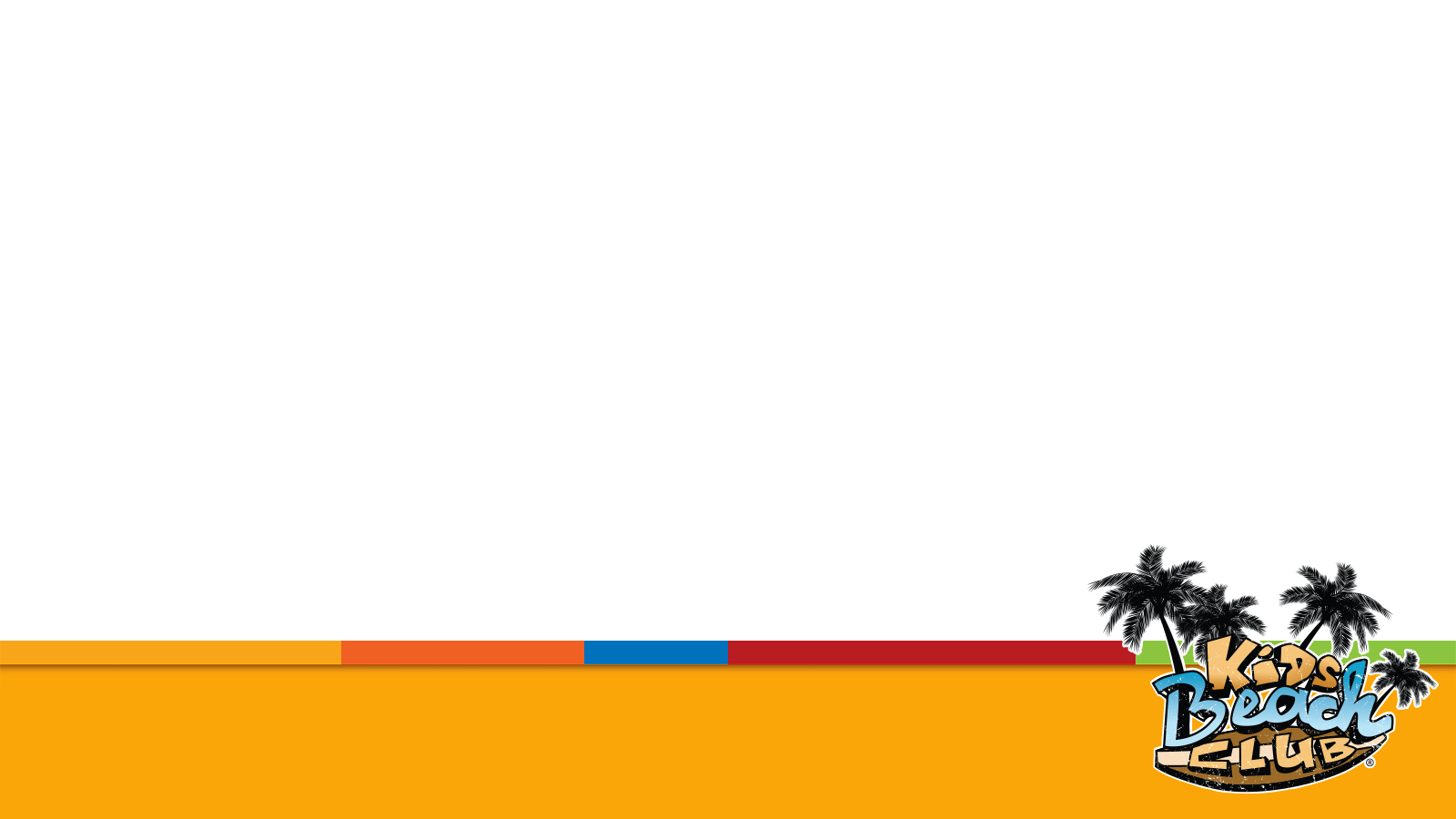 TITLE
Verse
Verse
Verse
Verse
Verse
KiDsBeachClub.org
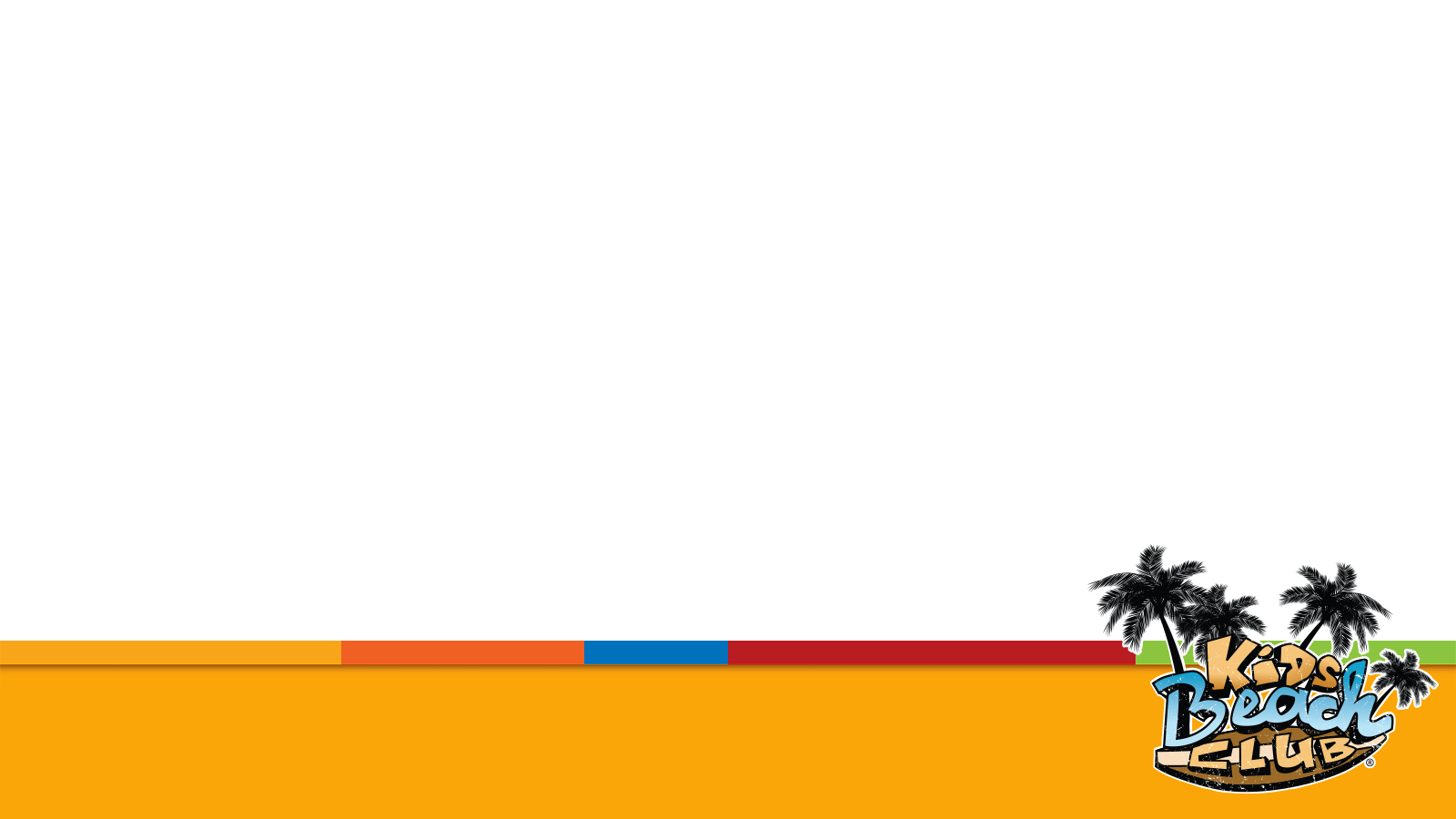 Verse
Verse
Verse
Verse
Verse
Duplicate slide as needed
KiDsBeachClub.org
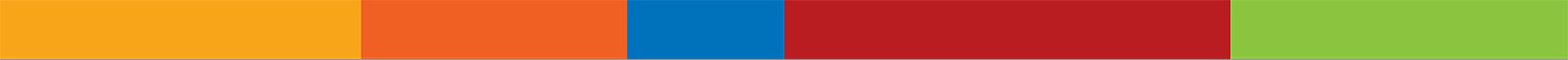 BIBLE
CONNECTION
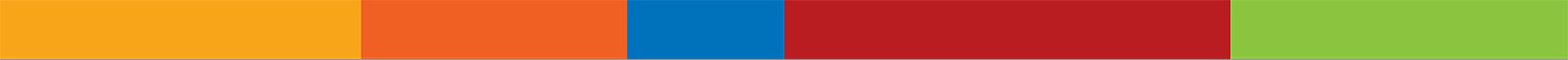 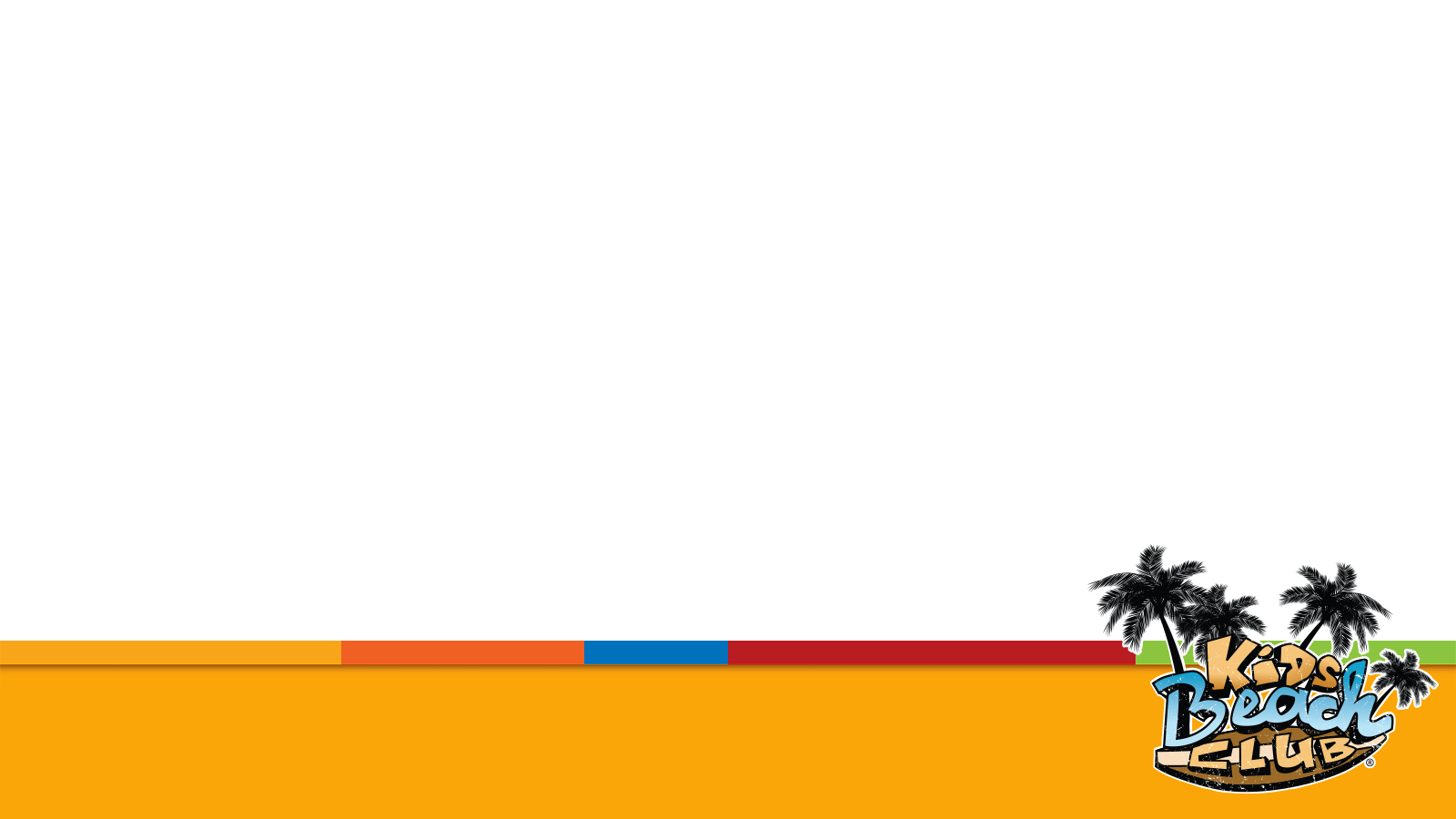 Jesus Ascends into Heaven
Luke 24:36-53
KBC Study Bible, pages 1146-1147
KiDsBeachClub.org
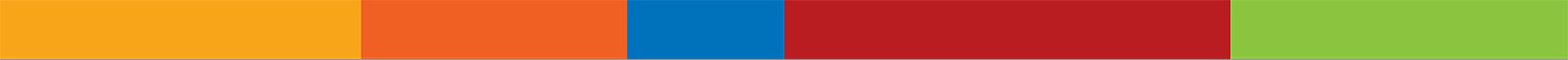 GOSPEL
CONNECTION
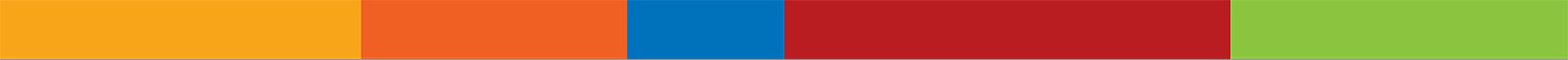 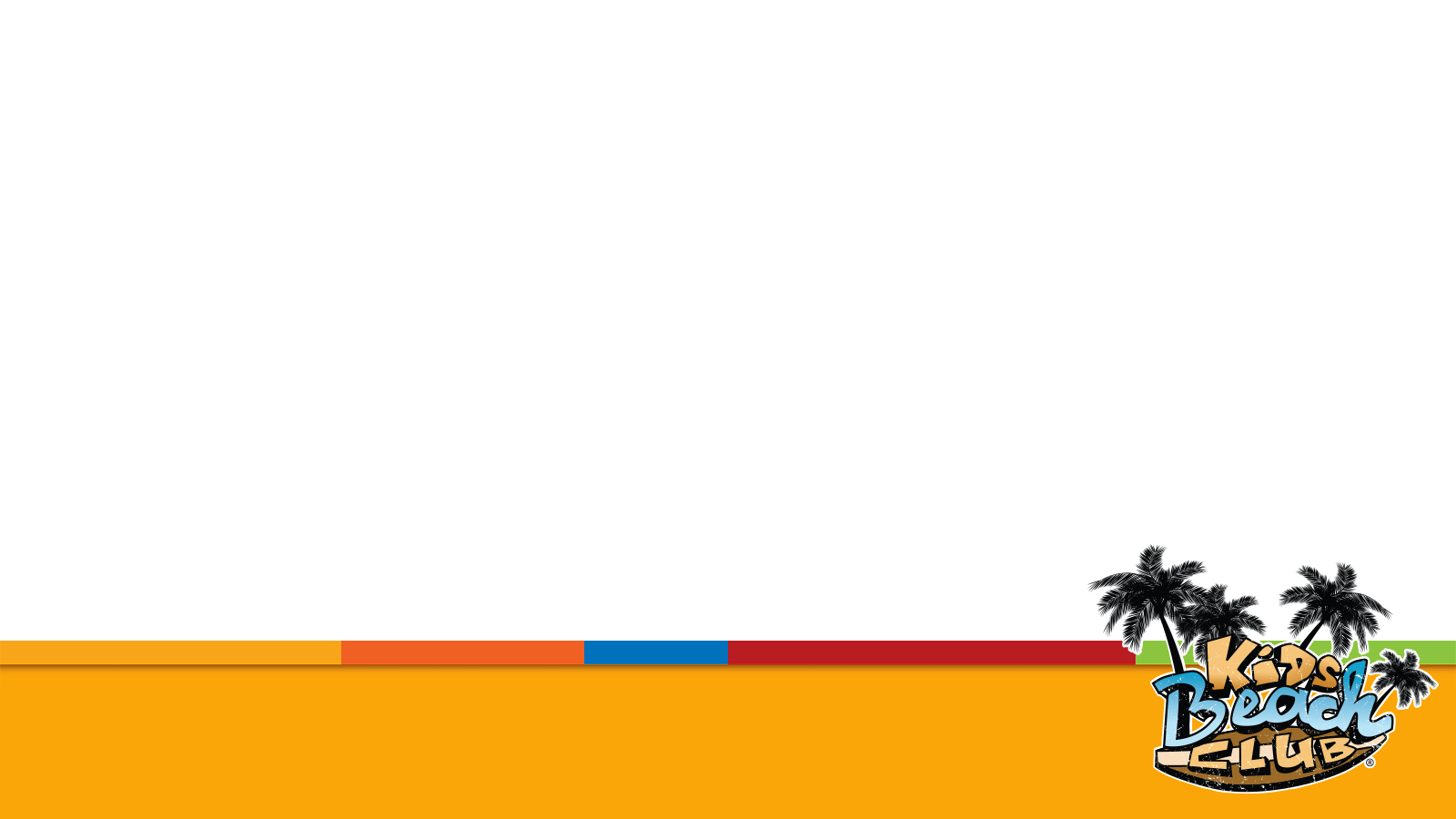 A
KiDsBeachClub.org
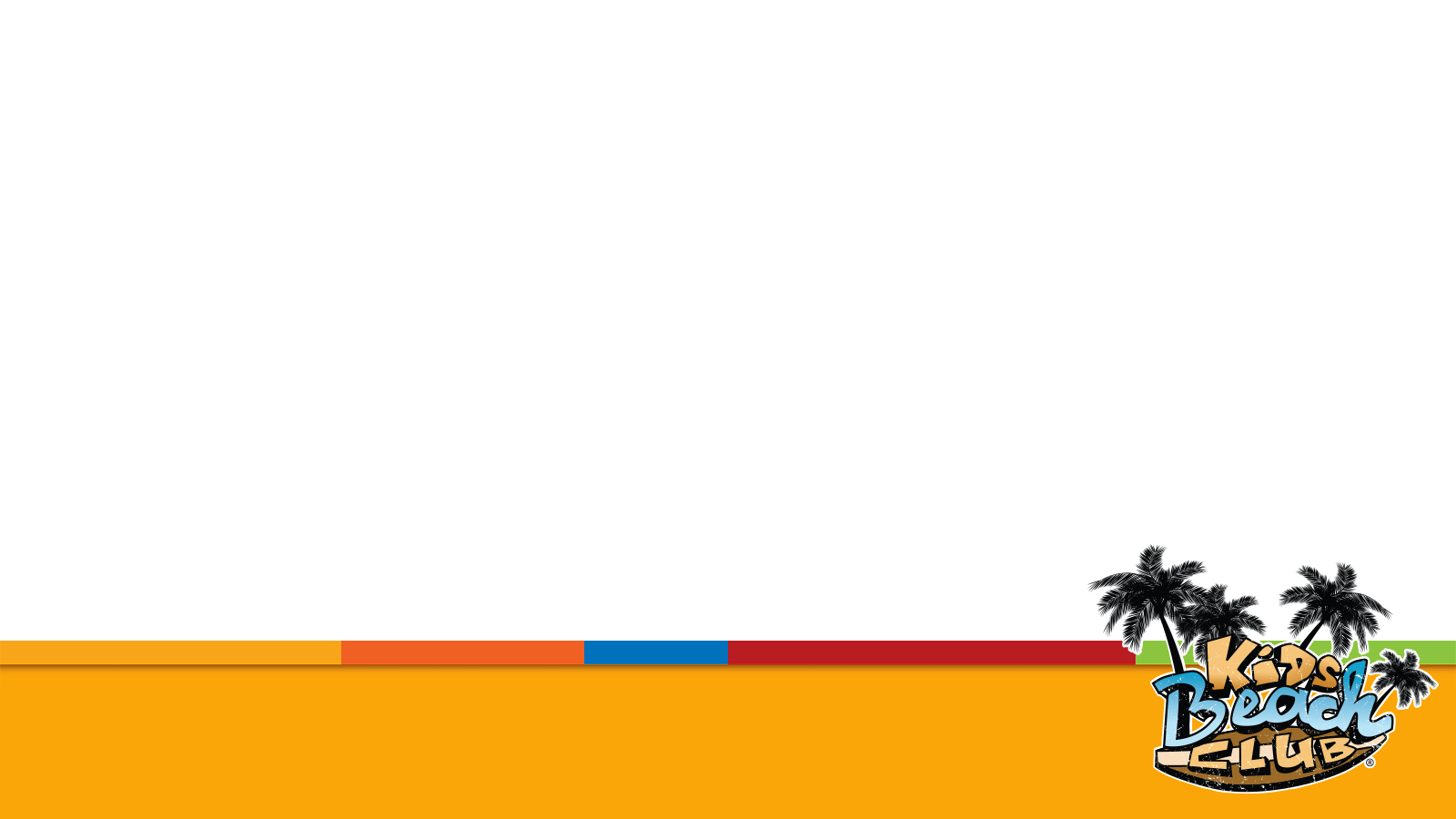 A
ASK Jesus to forgive your sin 
& come into your life.
KiDsBeachClub.org
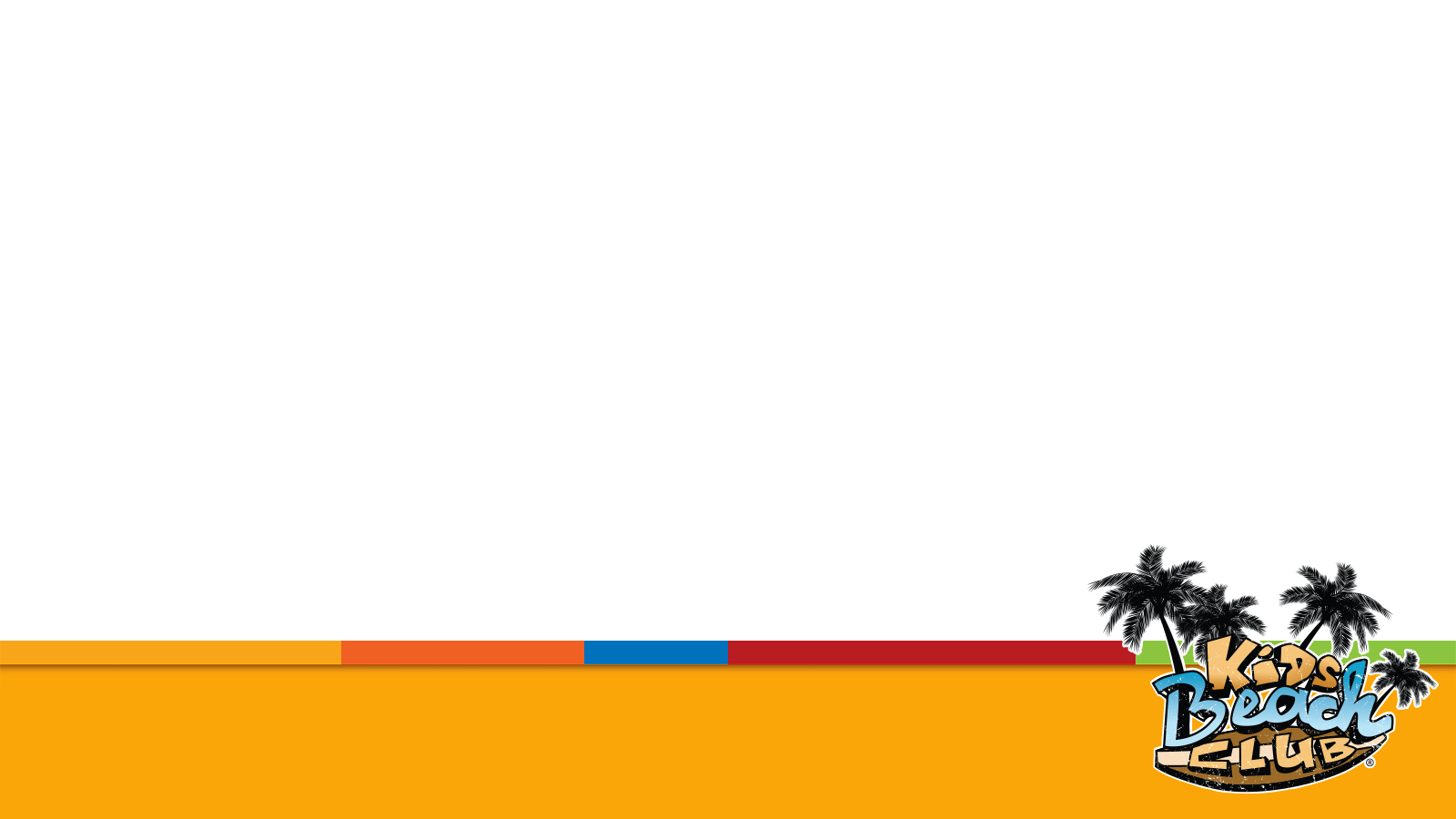 B
KiDsBeachClub.org
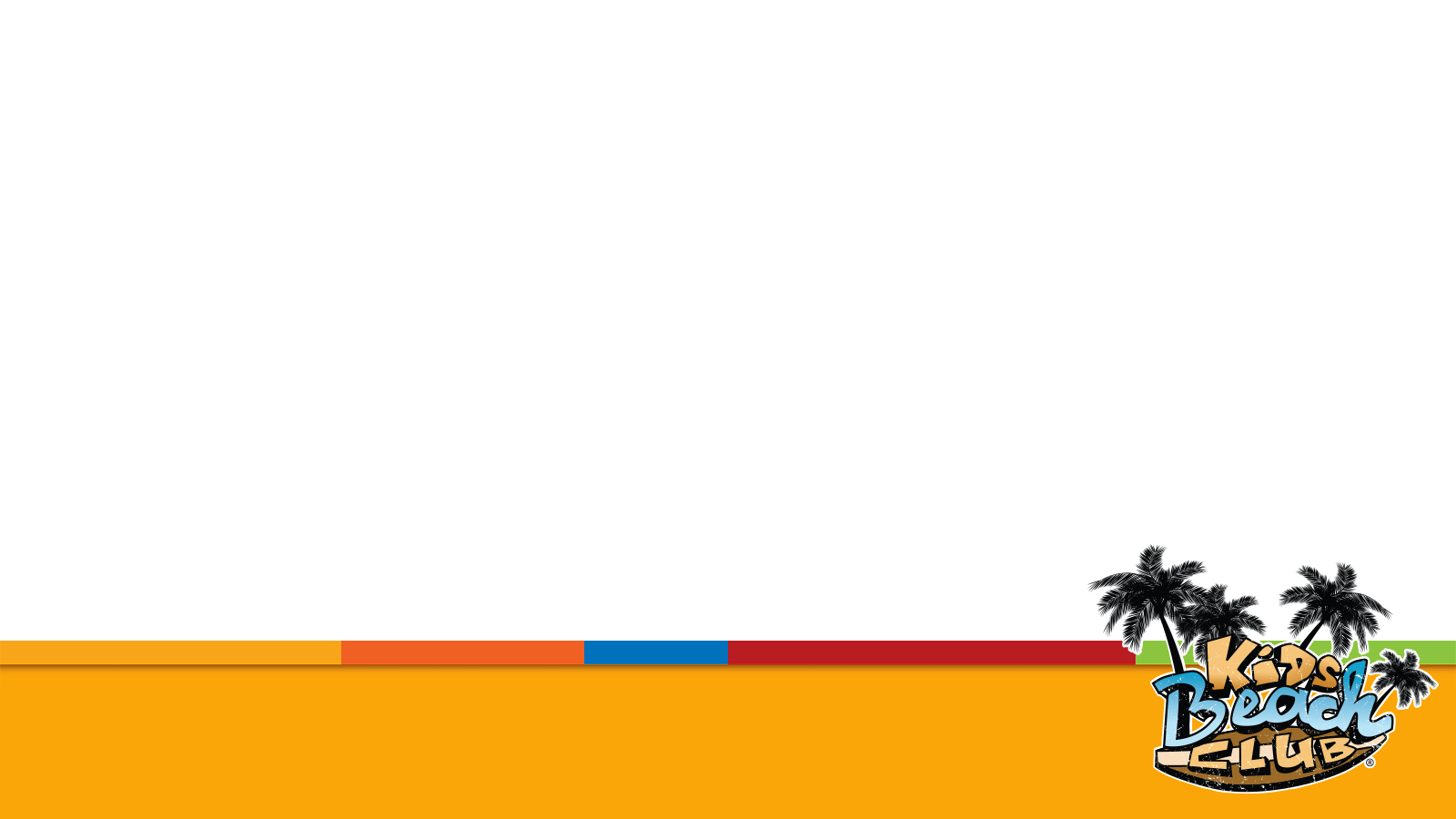 B
BELIEVE that Jesus is the Son of God and He died for your sin.
KiDsBeachClub.org
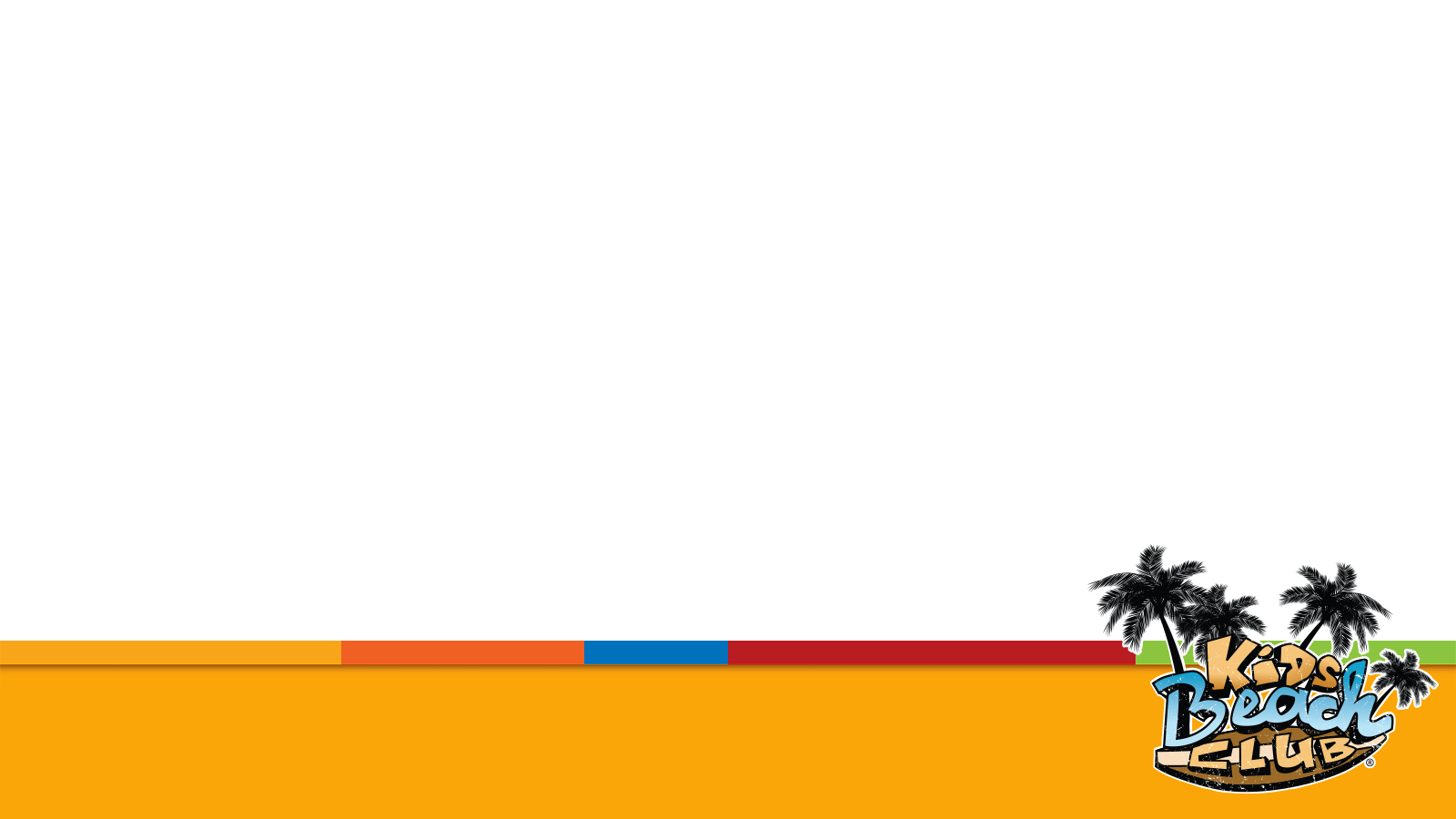 C
KiDsBeachClub.org
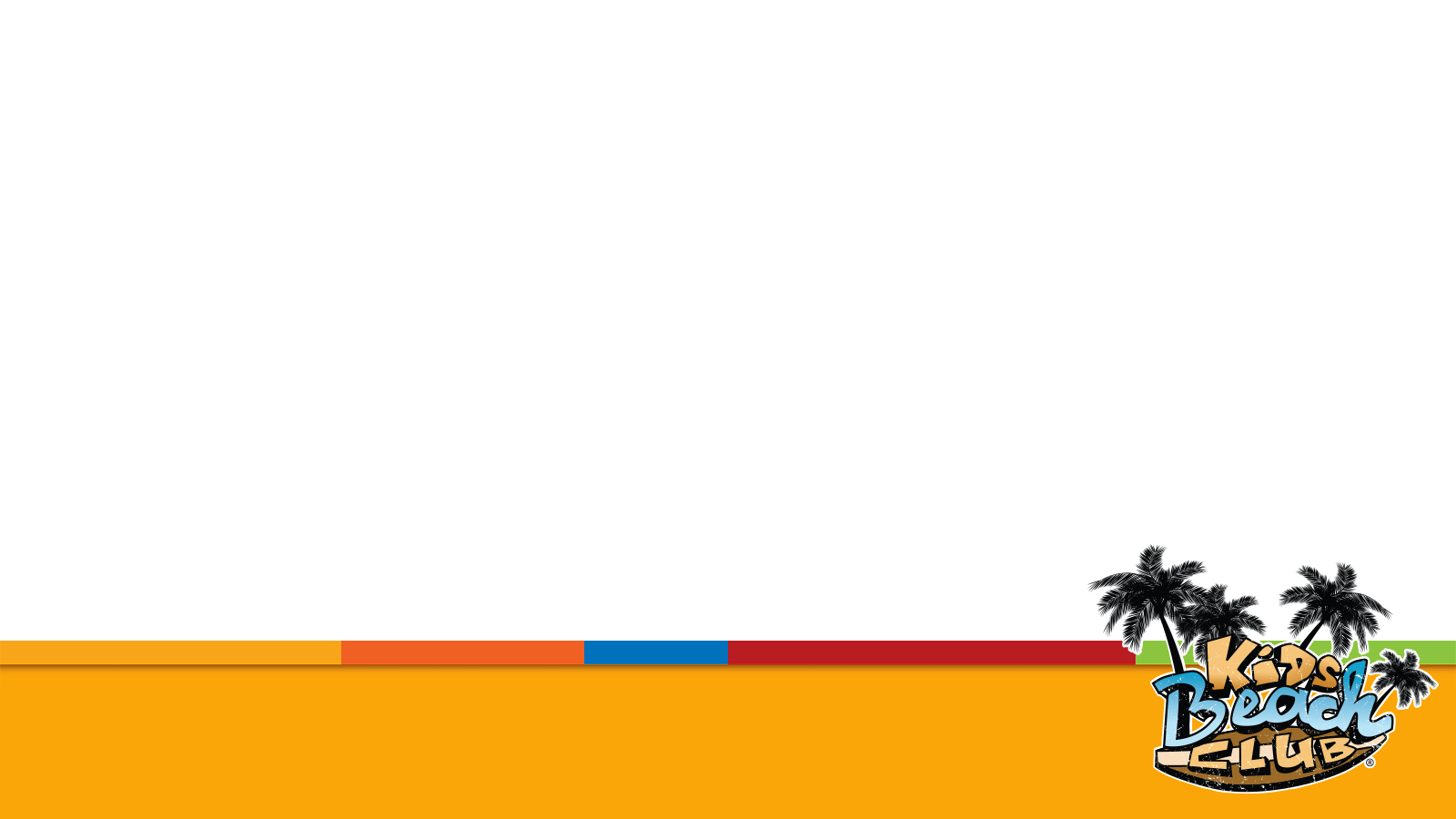 C
CHOOSE TO FOLLOW
Jesus!
KiDsBeachClub.org
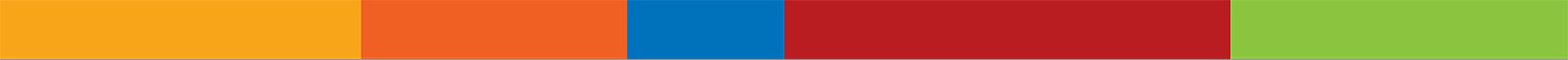 SURF TEAM
TIME
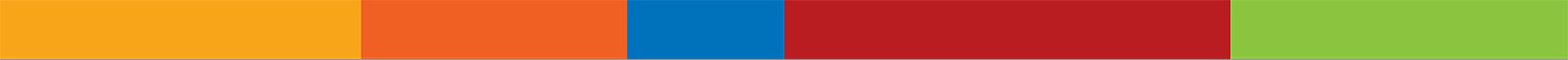 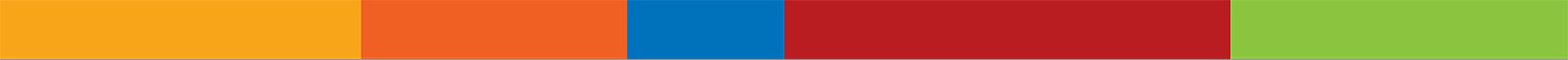 MAKE IT STICKREVIEW GAME
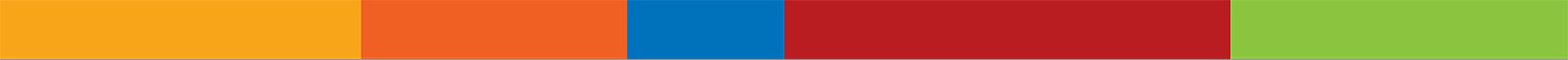 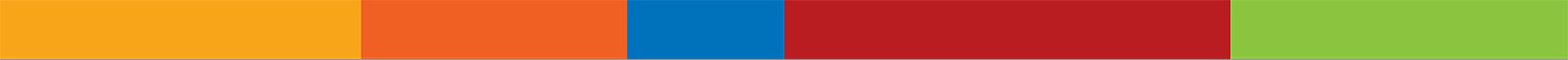 SEE YOU 
NEXT WEEK
Bring your KBC Study Bible
and
Invite a Friend to come with you!
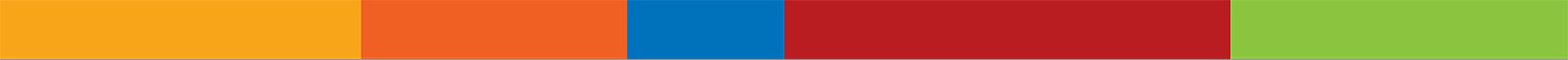 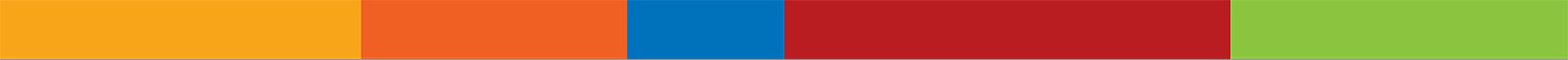 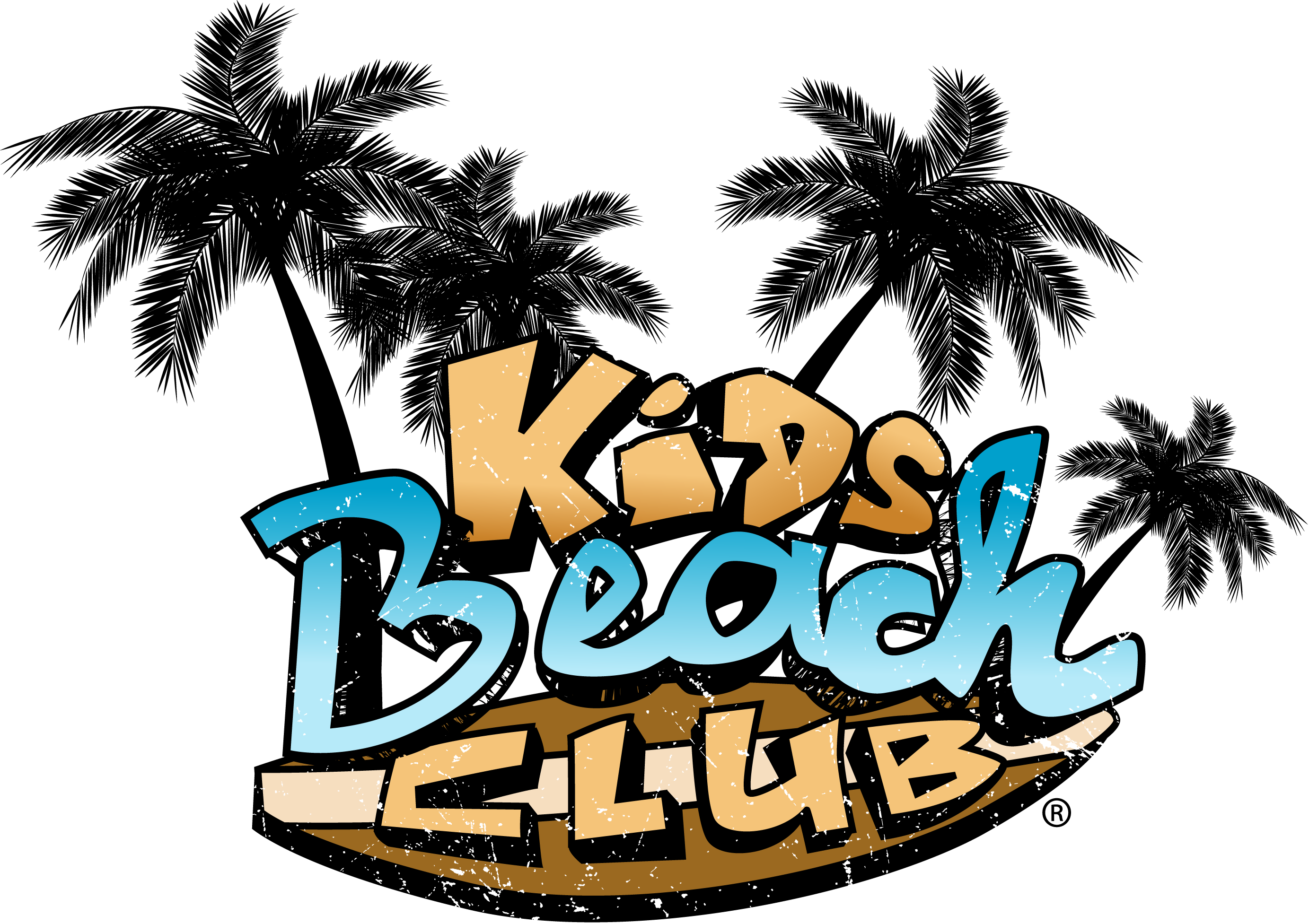 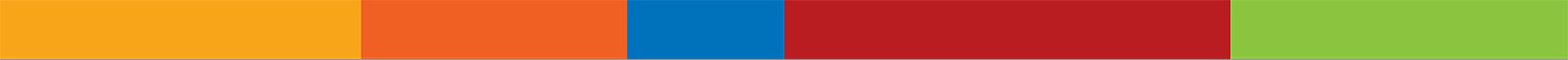